Figure 4. Cortical maps of rates of improvement/worsening of AVHs associated with rTMS delivered to alternative sites ...
Cereb Cortex, Volume 17, Issue 11, November 2007, Pages 2733–2743, https://doi.org/10.1093/cercor/bhl183
The content of this slide may be subject to copyright: please see the slide notes for details.
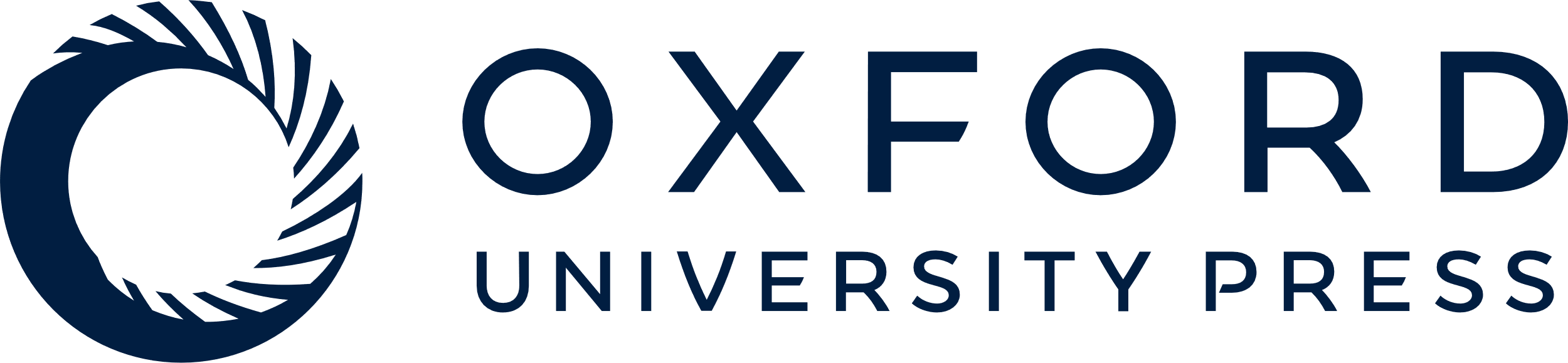 [Speaker Notes: Figure 4. Cortical maps of rates of improvement/worsening of AVHs associated with rTMS delivered to alternative sites for all patients with intermittent hallucinations. Left supramarginal (l. sm.) region and Wernicke's (W) region are circled.


Unless provided in the caption above, the following copyright applies to the content of this slide: © The Author 2007. Published by Oxford University Press. All rights reserved. For permissions, please e-mail: journals.permissions@oxfordjournals.org]